通所系サービス共通　　Ｈ２９.６.１３（TUE）
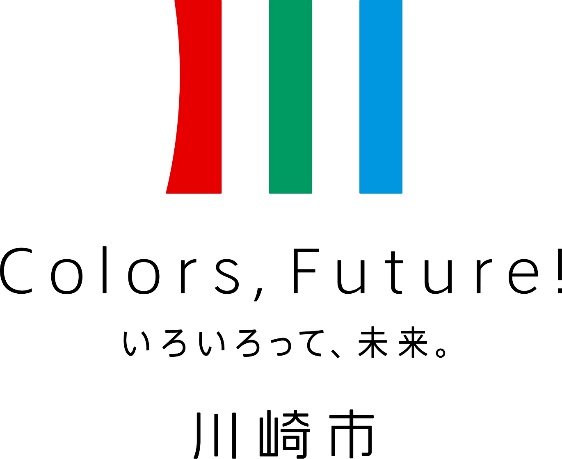 [Speaker Notes: 皆さん、こんにちは！
　私は、川崎市役所健康福祉局高齢者事業推進課の鈴木と申します。
　私からは、資料の５６ページ～８５ページの通所系サービスについてご説明いたします。途中、時間の都合で説明を割愛、省略する部分がいくつかありますが、それらについては、後ほど各自で御確認をお願いいたします。
　それでは、早速ですが、説明に移ります。
・・・・次ページ切り替え　■スライド]
■通所系サービス共通①
【所要時間について】
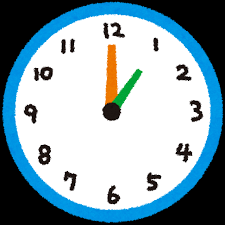 【所要時間とは】
現に要した時間ではなく、
通所介護計画に位置づけられた内容
のサービスを行うための標準的な時間です。
[Speaker Notes: 資料の５６ページをご覧ください。
　まず、通所介護、通所リハビリテーション、地域密着型通所介護及び認知症対応型通所介護を対象に、通所系サービスの共通部分についてご説明いたします。
　初めに、「サービス提供時間」についてです。
通所系サービスの介護報酬については、「所要時間による区分」により報酬算定を行うことは御承知のとおりと思いますが、この「所要時間による区分」は、現に要した時間ではなく、通所サービス計画に位置づけられた内容、すなわち、サービス提供を行うために必要な、標準的な時間によることとされています。（クリック）
　そのため、老企第３６号第２の７（１）の「所要時間」による区分の取扱において説明がありますとおり、単に当日のサービスの進行状況や家族の出迎えなどの都合で、通常のサービス提供時間を超えて事業所にいる場合であっても、当初の計画に位置づけられた所要時間に応じた介護報酬の算定をしなければなりません。
　なお、このサービスの提供時間には、療養型通所介護を除いて、送迎に要する時間は含まないとされておりますが、２７年４月にその内容が一部見直され、資料の下段にありますとおり、送迎時に電気の消灯・点灯や着替え、ベッドへの移乗、窓の施錠等の居宅内介助を実施した場合は、１日３０分以内を限度として所要時間に含むことができることとされています。
詳しい説明は、後ほど「３　送迎について」で御説明いたします。
・・・・次ページ切り替え　■スライド]
■通所系サービス共通②
【サービス提供時間の短縮について】
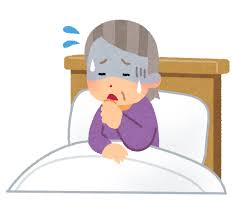 ①当日の利用者の心身の状況から、実際の通所介護の提供が通所介護計画上の所要時間よりもやむを得ず短くなった場合
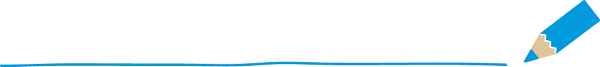 当初予定の単位数を算定できるのは①
②通所介護計画上の所要時間よりも　大きく短縮した場合
[Speaker Notes: 次に、資料の５７ページをご覧ください。
　　通常のサービス提供時間を超えて事業所にいる場合の取扱いは、先ほど説明したとおりですが、反対に、当日の利用者の心身の状況から、実際のサービス提供時間が、通所サービス計画上の所要時間よりも、やむを得ず短くなった場合は、当初予定していた通所サービス計画上の単位数を算定しても差し支えありません。
　ただし、この取扱は、四角の枠内に掲載しておりますとおり、サービスのプログラムが個々の利用者に応じて作成され、当該プログラムに従って、単位ごとに効果的に実施されたことが前提となります。したがって、プログラムの一部のみ提供した場合や短縮したプログラムに従ってサービスを提供したときは、通所介護計画の内容とは異なるサービスを提供したことになりますので、通所サービス計画を変更の上、変更後の所要時間に応じた単位数を算定してください。
　なお、過去にあった事例となりますが、所要時間３時間以上５時間未満として届け出た指定通所介護事業所で、ほとんどの日で３時間未満のサービス提供となっていたため、介護報酬について過誤調整をお願いしたものがあります。（クリック）プログラムと所要時間にギャップが生じ、それが所要時間の区分に影響が出る場合は、早い段階で原因について分析を行い、必要な改善を講じていただきますようお願いします。
・・・・次ページ切り替え　■スライド]
■通所系サービス共通③
【送迎に関するポイント】
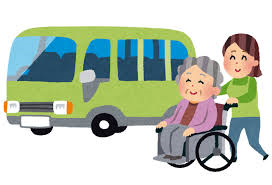 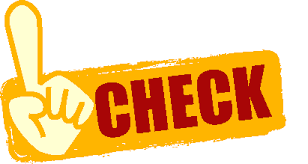 ○利用者の居宅まで迎えに行き、居宅まで送っていますか？
○地理的要因等がないにもかかわらず利用者宅の玄関外までを送迎としていませんか？
○送迎の方法について、内容を利用者とその家族に説明し、適切な方法により送迎していますか？
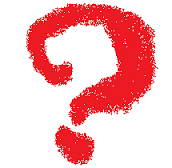 [Speaker Notes: 続きまして、58ページ「３　送迎について」をご覧ください。
初めに、指導事例の①についてですが、
　この事例は、居宅と事業所間の送迎はしていましたが、居宅内まで送迎を行っていなかったため指導した事例です。
　通所系サービスは、法において、「老人デイサービスセンター等に通わせ・・・」とありますとおり、利用者の居宅から事業所まで、その事業所内での機能訓練、事業所から利用者の居宅までの送迎を含めたサービスとなります。（クリック）
　そのため、地理的要因などの理由から、利用者及びその家族と出迎え方法等をあらかじめ定めている場合を除いて、利用者の居宅まで迎えに行き、居宅まで送ることが原則となりますので、このような要因などがないにもかかわらず利用者宅の玄関の外までを送迎とすることは認められませんので、送迎の方法については、これらの内容を利用者とその家族に説明し、適切な方法により送迎をしてください。
・・・・次ページ切り替え　■スライド]
■通所系サービス共通④
【送迎の見直しについて】
『送迎を実施しない理由』
　として認められるのは･･･
適切なケアマネジメントの結果、利用者の意向を踏まえて送迎を実施しない。
事業所の都合で送迎を行わない。
[Speaker Notes: 次に、　指導事例の②についてですが、
　この事例は、事業所で送迎ルートを決めており、サービス提供地域内であってもその送迎ルートから外れた利用者について、すべて家族送迎を依頼していたため指導した事例です。
　資料の５９ページ中段、「送迎が実施されない場合の評価の見直し」にありますとおり、送迎は、適切なケアマネジメントの結果、利用者の意向を踏まえて送迎を実施しないことは認めていますが、送迎が必要な利用者に対して、事業所の都合で送迎を行わないとすることはできません。（クリック）
　送迎の必要性やその方法については、利用者やその家族が参加するサービス担当者会議等で検討を行い、３者が合意した結論をサービス担当者会議の要点に記録した上で、居宅サービス計画及び通所サービス計画にその結論を反映し、その内容に沿って、適切に実施してください。
次に、　指導事例の③についてですが、
　送迎の必要性の如何を問わず、送迎減算することを理由に、送迎を行っていなかったため、指導した事例です。
　通所系サービスは、老人デイサービスセンター等に通わせ、必要な機能訓練などを行うサービスとなりますので、減算を前提として送迎体制を確保しないとすることはできません。
　送迎に必要な人員、車両及び備品について、体制を整備するとともに、送迎が必要な利用者に対しては、適切な方法により送迎を実施してください。
・・・・次ページ切り替え　■スライド]
■通所系サービス共通⑤
【送迎時における居宅内介助等の評価】
独居など1人で身の回りの支度が出来ず、介助が必要な利用者に対して、送迎時に居宅内での介助等（着替え・ベッド・車椅子への移乗・戸締り等）に要する時間は、1日に30分を限度として、所要時間に含めることができます。
その要件は！
[Speaker Notes: 次に、資料５８ページの中段なお書きをご覧ください。
　先ほども触れさせていただきましたが、平成２７年度の改正前までは、療養型通所介護にのみ認められていた送迎時における居宅内介護に要した時間について、療養型通所介護以外の通所系サービスについても、送迎時に、電気の消灯や点灯、着替え、ベッドへの移乗、窓の施錠などの居宅内介助等を実施した場合、次の２つの要件（クリック）を満たせば、１日３０分を限度として、所要時間に含めることができることとなりました。
・・・・次ページ切り替え　■スライド]
■通所系サービス共通⑥
【送迎時における居宅内介助等の評価】
【要件】
①居宅サービス計画又は通所介護計画に位置付けている。
②介護福祉士、実務者研修修了者等が居宅内での介助等を行っている。
（老企第３６号第２の７（１）の②参考）
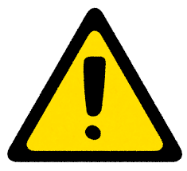 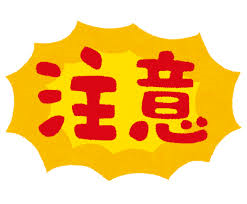 個別送迎を行う必要はありませんが、他の利用者を車内に待たせて行うことは認められていません。
[Speaker Notes: この２つの要件とは、
（１）個別に必要性を判断の上、居宅サービス計画及び通所サービス計画に位置づけた上で実施すること、
（２）居宅内介助等を行う者が、介護福祉士、実務者研修修了者、介護職員基礎研修課程修了者、一級課程修了者、介護職員初任者研修修了者、看護職員、機能訓練指導員等であること
の２点です。２つ目の資格要件については、老企第３６号第２の７（１）の②に詳細が記載されていますので、そちらを御確認ください。
　この居宅内介助等の評価は、個別に送迎する場合のみに限定するものではありませんが、居宅内介助等に要する時間をサービス提供時間に含めることを認めるものであることから、他の利用者を送迎車内に待たせたまま行うことは認められませんので、（クリック）御注意ください。
・・・・次ページ切り替え　■スライド]
■通所系サービス共通⑦
【送迎をしない場合の所定単位数の減算について】
送迎を実施しない場合（利用者が自ら通う場合、家族が送迎を行う場合等の事業所が送迎を実施していない場合）は、片道につき４７単位を所定単位数から減ずる。
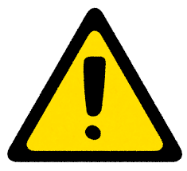 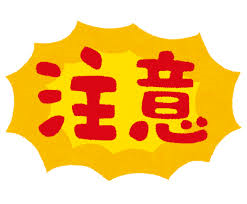 [Speaker Notes: 次に、資料の５９ページ中段をご覧ください。
　27年度の報酬改定で事業所が送迎を実施しない場合についての減算が新たに追加されました。利用者が自ら通う場合や家族が送迎を行う場合など、事業所が送迎を実施しない場合は、片道につき４７単位を所定単位数から減ずることとなりました。（クリック）
　この減算については、指導事例の③での説明でも触れましたが、送迎の必要性は、介護支援専門員が行うケアマネジメント及び利用者等の意向を踏まえて、送迎の必要性やその方法について、サービス担当者会議等で検討し、３者で合意した結果に基づくものとなりますので、この合意に基づかず、減算するので送迎を行わないとする取り扱いはできません。
　また、送迎減算に係る取扱いについては、平成２７年３月２３日付けで文書を発出しております。川崎市ホームページに掲載していますので、お戻りになりましたら御確認をお願いいたします。
・・・・次ページ切り替え　■スライド]
■通所系サービス共通⑧
　【定員について】
『介護報酬上の定員超過利用』
　⇒1月あたりの 利用者の数の平均 を超えた場合
仮に、基準上利用定員が３人の事業所で、１カ月３日間営業し下記の人数を受け入れたとすると平均は･･･
4月1日（2人）
4月2日（3人）
4月3日（4人）
３
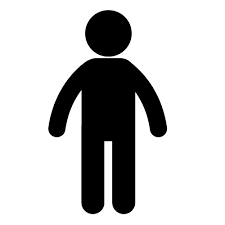 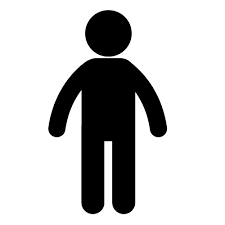 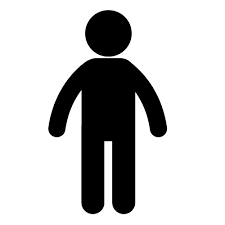 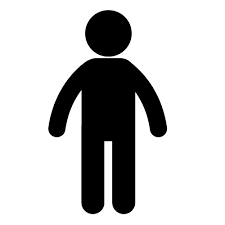 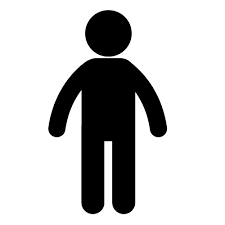 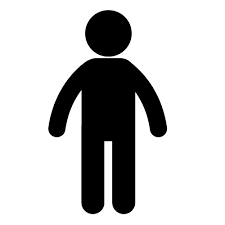 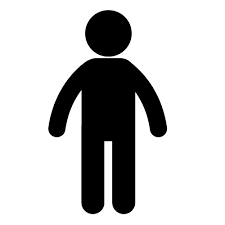 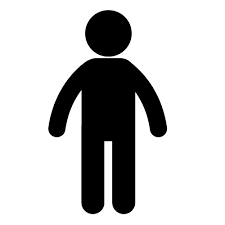 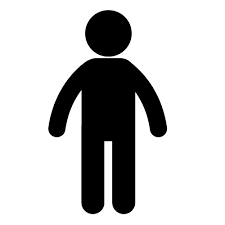 （2人＋3人＋4人）÷3日間＝3となり、4月3日が1名定員超過となります。
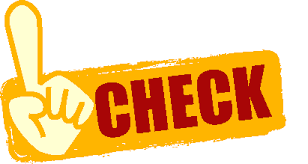 利用者ごとに到着時間、出発時間、滞在時間等を業務日誌等で管理して利用定員を適切に管理できます。
[Speaker Notes: 次に、６０ページ「定員の遵守」を御覧ください。
指導事例の①についてですが、
　この事例は、定員超過利用の対象となる１月間の利用者の数の平均は利用定員を超えていませんでしたので、定員超過利用による減算には該当しておりませんでしたが、運営規程に定める単位ごとの利用定員を超えていたため指導したものです。
　定員については、基準条例で定める「定員の遵守」と介護報酬上で定める「定員超過減算」とを分けて考える必要があります。
　まず、基準条例で定める「定員の遵守」ですが、指定通所介護等の事業者は、事業所ごとに定める利用定員を超えてサービス提供を行うことはできません。１日でも利用定員を超過すると、基準違反になります。なお、この利用定員には、指定介護サービスとしての利用者の数だけでなく、自費で利用している利用者がいる場合は、その利用者の数も含みます。
　一方で、介護報酬上で定める「定員超過減算」では、月平均の利用者数が定員を超過した場合に、介護報酬が所定単位数の７０％に減算されるというものです。
　基準条例と介護報酬上の利用定員を混同されることが多いですが、介護報酬上の定員超過の減算規定に該当しなくても、１日でも定員を超過していれば基準違反となります。（クリック）
　また、留意事項通知において、定員超過が2カ月以上継続する場合は、「指定の取消しを検討するもの」とされていることにも併せて御注意ください。
・・・・次ページ切り替え　■スライド]
■通所系サービス共通⑨
【屋外でのサービス提供の要件】
①あらかじめ個別サービス計画に
　位置づけられていること

②効果的な機能訓練等の
　サービスが提供できること
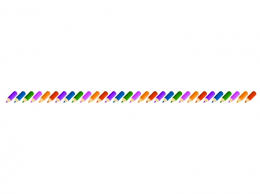 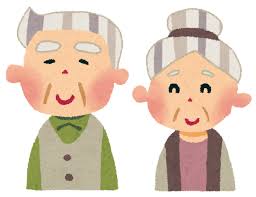 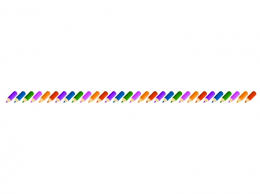 [Speaker Notes: 次に、６１ページ「プログラムについて」を御覧ください。
　ここでは、実地指導の際にも御質問をいただきます「屋外でのサービス提供」について、いくつか御注意いただきたい点を説明します。
　まず、通所系サービスについては、施設又はデイサービスセンター等に通わせ、機能訓練等を行うこととされていますので、通所系サービスは、事業所内での提供が原則です。
　ただし、「あらかじめ個別サービス計画に位置づけられていること」、「効果的な機能訓練等のサービスが提供できること」の２つの要件を満たす場合に限り、屋外でのサービス提供について介護報酬の算定が可能となります。（クリック）その具体的なプロセスの例を、６１ページから６２ページにＡからＥの手順で掲載しています。このプロセスはあくまでも１つの例ですので、このすべてのプロセスを網羅しなければいけない訳ではありませんが、屋外でのサービス提供を行うにあたっては、６２ページの一番下から６３ページ上段に記載している「リハビリテーションマネジメントの考え方」を参考にして位置づけるようにしてください。
・・・・次ページ切り替え　■スライド]
■通所系サービス共通⑩
　【屋外でのサービス提供のポイント】
①利用者の実現したい生活の到達点と現状と　
　のギャップから導き出された具体的な目標（指標）を達成するために必要である。

②個別サービス計画への
　具体的な内容の位置付けている。

③提供時間・提供場所・具体的内容・提供者に
　ついての記録、目標の達成状況を評価（おお
　むね１月に１回程度）している。
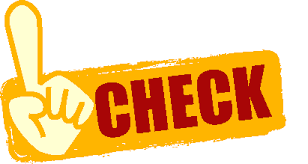 [Speaker Notes: また、実際に指導した事例となりますが、外出先がレストランでの外食、ショッピングセンター、遠方の公園や観光地などで、単なる気分転換や娯楽を目的とした屋外でのサービス提供・レクリエーションが介護保険サービスとして行われている事例が確認されています。
　屋外でのサービス提供を行う場合は、リハビリテーションと同様に、利用者ごとに、解決すべき課題の把握を適切に行い、改善に係る目標を設定し、計画を作成した上で、必要な時期に必要な期間を定めて行うことが重要です。対象者一人ひとりについて、「どのような効果を期待して行うのか」「どのような内容で行うのか」「なぜ屋外でなければならないか」「どうしてその場所を選んだのか」、そして「屋外でのサービス提供により得られた効果」を明確にする必要があります。（クリック）
　なお、居宅サービス計画に「自宅からの外出」と位置づけられている場合は、自宅から通所サービス事業所に行くことを目的として位置づけられていると考えられ、通所サービス事業所における屋外でのサービス提供の要件を満たすものではありませんので、ご注意ください。
　さらに、屋外でのサービス提供を行う場合、介護職員の人員配置についても注意が必要です。屋外はもちろん、事業所内に残る利用者に対しても、人員基準を満たす必要があります。６３ページ中段に参考例を載せておりますので、後ほど御確認をおねがいします。
・・・・次ページ切り替え　■スライド]
■通所系サービス共通⑪
　【通所系サービス以外の取り扱いについて】
サービス担当者会議や理美容サービス等の通所系サービス以外のサービスは、
サービス提供時間に含めることは
できません。
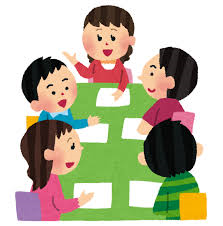 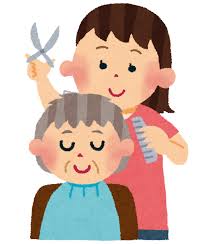 [Speaker Notes: 次に６３ページ中下段の「通所系サービス以外のサービスについて」ですが、
　指定通所介護を例としますと、指定通所介護は、施設又は事業所において、入浴、食事等の介護その他の日常生活上の世話であって厚生労働省令で定めるもの及び機能訓練とされています。
　従いしまして、事業所が定めたサービス提供時間中に、サービス担当者会議や理美容サービスを行った場合は、その内容は、指定通所介護で提供するサービス内容ではありませんので、その時間をサービス提供時間に含めることはできません。（クリック）実地指導において、サービス提供時間中にサービス担当者会議を開催し、利用者が参加しているという事例が確認されています。サービス担当者会議は利用者の居宅で行うことが望ましいことはもちろんですが、最初にお伝えしたとおり、通所系サービスの介護報酬は、通所サービス計画に位置づけられた内容のサービス提供を行うために必要な、標準的な時間に応じて報酬算定を行うものであり、サービス担当者会議を行った時間は、サービス提供時間に含むことはできませんので、御注意ください。
　なお、理美容サービスなどは、通所系サービスとは別に、利用者の自己負担により提供することは可能ですが、利用者に必要なものとして当初から予定されている通所系サービスの提供プログラムに影響がないようにご配慮ください。
　また、四角の枠に「サービス提供時間中に行うことができないサービス例」を掲載しています。通所介護の事業は、利用者が可能な限りその居宅において、その有する能力に応じ自立した日常生活を営むことができるよう、必要な日常生活上の世話及び機能訓練を行うこととされていますので、治療や慰安を目的としたマッサージは、サービス提供時間に含めることはできません。
　次に６４ページ「給食提供」についてですが、給食提供を行う事業所においては、食数を問わず、区役所保健福祉センターに報告書の提出を行う必要があります。詳しくは、川崎市のホームページに通知を掲載していますので、御確認ください。
　続いて「プライバシーの確保」についてですが、
　実地指導で、「入浴の効率化」という事業所の都合で、入浴する前にあらかじめ利用者を裸の状態で脱衣所に待たせていたり、排せつ介助の際に、目隠しのカーテンがきちんと閉められていないなどの事例が確認されています。プライバシーの確保は、利用者の基本的な人権にかかわる部分であり、場合によっては、「共通部分」で説明した高齢者虐待にも該当しうることを御認識いただき、十分な配慮をお願いいたします。
　通所系サービス共通の説明は以上となります。
・・・・次ページ切り替え　■スライド]
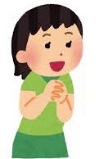 ■通所介護①
【生活相談員について】
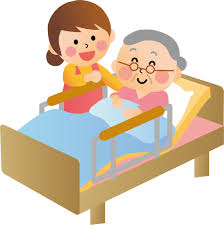 『事業所外の活動で、生活相談員の勤務時　
　間数に含めることができるもの』一例
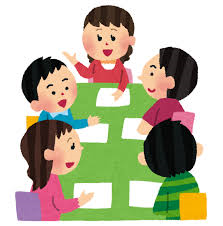 利用者の家族も含めた相談･援助のための時間▼
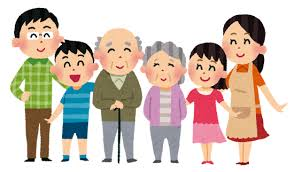 ▲「町内会等と連携し、利用者に必要な生活支援を担ってもらう」などの社会資源を発掘・活用するための時間
▲サービス担当者会議や地域ケア会議への出席時間
[Speaker Notes: 【通所介護】
続きまして、通所介護、地域密着型通所介護の説明に移らせていただきます。６５ページを御覧ください。
　資料は「通所介護・地域密着型通所介護」となっていますが、ここで説明する内容は、認知症対応型通所介護に共通する部分も多数ありますので、認知症対応型通所介護事業者の皆様もお聞きいただければと思います。
　まず、生活相談員の配置についてです。指定通所介護事業所は、サービス提供日ごとに、指定通所介護事業所におけるサービス提供時間数に応じた生活相談員の配置が必要とされており、具体的には、提供日ごとに確保すべき勤務延時間数とサービス提供時間数がイコールである必要があります。ただし、（クリック）平成２７年の省令改正に基づく条例の改正により、生活相談員の専従要件が緩和され、事業所内に限った利用者との対話を主体とした相談業務のみならず、利用者の生活の向上を図るため適切な相談援助等を行うのに支障がない範囲に限り、「利用者の地域生活を支える取組のために必要な時間」を「提供日ごとに確保すべき勤務延時間数」に含むことができることとなりました。この利用者の地域生活を支える取組につきましては、ページ中段に例示を挙ておりますが、いずれも、利用者の地域生活を支えるための取組である必要があることから、必ず事業所において、その活動や取組の内容を記録してください。
・・・・次ページ切り替え　■スライド]
■通所介護②　【看護職員について】
『専ら提供に当たる』
　⇒原則として、サービス提供時間を通じて
　　当該サービス以外の職務に従事しないこと。
『サービス提供時間』
　⇒単位ごとの提供時間
併設する特別養護老人ホーム等の看護職員と指定通所介護事業所の看護職員を兼務する場合は、
それぞれの施設、事業所で勤務する時間を
明確に区分してください。
[Speaker Notes: 次に、６６ページをご覧ください。
　初めに、指導事例の①についてですが、
　この事例は、特養などの併設する施設の看護職員が、指定通所介護の看護職員を兼務していましたが、施設に勤務する時間と指定通所介護に勤務する時間を明確に分けていなかったため、指導した事例です。（クリック）
　指定通所介護の看護職員は、常勤専従の要件はありませんので、併設する施設の看護職員と兼務することはできますが、常勤換算方法に算入できる時間数は、あくまで勤務した時間数となりますので、それぞれの勤務時間を明確に区分しておく必要があります。
　・・・・次ページ切り替え　■スライド]
■通所介護③　【看護職員と介護職員の配置の関係について】
利用定員が10名以下の事業所の場合
  単位ごとのサービス提供時間帯に下記を満たせばＯＫ
÷
看護職員又は介護職員が勤務している時間数の合計数
≧１
提供時間数
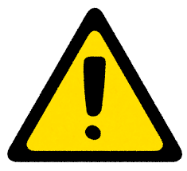 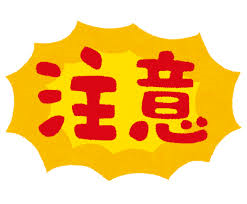 利用者数が10名以下であっても、利用定員が10名を超える場合、上記は認められません。
[Speaker Notes: 次に、指導事例の②についてですが、
　この事例は、同時に指定通所介護の提供を受けることができる利用者の数、いわゆる利用定員が１０名を超える場合は、単位ごとに、専ら指定通所介護の提供に当たる看護職員を１名以上確保する必要がありますが、利用定員が１０名以上であるにもかかわらず実利用者数が１０名未満として看護職員を配置していなかったため指導した事例です。
　看護職員は、利用定員が１０名を超える指定通所介護事業所においては、その単位ごとに、専らその指定通所介護の提供に当たる看護職員が１人以上確保されるために必要と認められる員数を配置しなければなりません。
　ただし、この看護職員は、提供時間帯を通じて指定通所介護事業所と密接かつ適切な連携が図られている場合は、提供時間帯を通じて専従する必要はありません。
　さらに、平成２７年の省令改正に基づく条例の改正により、病院、診療所、訪問看護ステーションとの契約で、当該病院等の看護職員が、指定通所介護事業所の営業日ごとに利用者の健康状態の確認、提供時間帯を通じて指定通所介護事業所へ駆けつけることができる体制、適切な指示ができる連絡体制などが確保されていれば、指定通所介護事業所において看護職員を配置していなくとも、人員配置基準を満たすものと改められました。
　なお、病院等との契約で看護職員を確保した場合、当該看護職員の勤務時間については特段の定めはありませんが、少なくとも、指定通所介護の営業日ごとに、利用者の健康状態の確認を行い得る必要な時間数は確保するようお願いします。
　
続きまして、６７ページをご覧ください。
　指導事例の①についてですが、
　この事例は、利用定員が１０名を超える指定通所介護事業所で、その日の利用者数が１０名以下であったため、本来看護職員及び介護職員を置かなければならないところを、利用定員が１０名以下の指定通所介護事業所においてのみ適用される「看護職員又は介護職員」と読み替え、介護職員を置かずに、生活相談員と看護職員のみで、指定通所介護の提供を行っていたため指導した事例です。
　さきほどの看護職員の指導事例でもお話ししましたが、介護職員の配置も看護職員と同様に、利用定員に対して、基準条例に定める員数を確保する必要がありますので、その日の利用者数が１０名以下の場合でも、１０名を超える利用定員として届け出ている事業所は、利用定員が１０名以上の事業所に適用される基準をもとに、利用者の数に応じた必要な員数を確保してください。（クリック）
　なお、①看護職員については、１月間のサービス提供日に配置された延人数をその月のサービス提供日数で除して得た数、②介護職員については、１月間に配置された勤務延時間数をその月に配置すべき勤務延時間数で除して得た数が１割を超えて減少した場合はその翌月から、１割未満の減少であった場合はその翌々月から人員基準欠如に該当する場合の所定単位数を算定することになり、また、その欠如が継続し、市の指導によっても解消されない場合は、指定の取消等もあり得ますのでご注意ください。
・・・・次ページ切り替え　■スライド]
■通所介護④　【機能訓練指導員について】
▼訓練を行う能力を有するもの▼
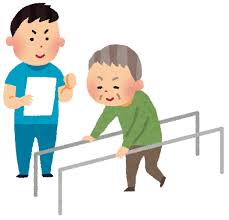 理学療法士、作業療法士、言語聴覚士、看護職員、柔道整復師又はあん摩マッサージ指圧師の資格を有する者
毎日配置する必要はありません。
ただし、レクレーションや行事等を行う
機能訓練指導員は、サービス提供日ごとに配置いてください。
[Speaker Notes: 次に資料の６８ページをご覧ください。
　指導事例の①、②についてですが、
　この事例は、指定通所介護で提供することとされている機能訓練を行うための機能訓練指導員を１名以上確保していなかったため指導した事例です。
　中段「配置の考え方のポイント」に載せておりますとおり、訓練を行う能力を有する者を提供日ごとに配置する必要はありませんが、指定通所介護のサービスの１つであるレクリエーションや行事を通した機能訓練を行うために必要な機能訓練指導員は提供日ごとに確保する必要があります。（クリック）
　なお、生活相談員や介護職員を機能訓練指導員とした場合は、その機能訓練指導員として従事した時間は、生活相談員や介護職員に従事した時間に含めることはできませんので、その時間を除いて、生活相談員等として従事する必要な時間数を確保してください。
・・・・次ページ切り替え　■スライド]
■通所介護⑤　【管理者について】
通所介護計画については、介護の提供に係る計画等の作成に関して経験のある者や、介護の提供について豊富な知識及び経験を有する者にそのとりまとめを行わせた場合も。
責任者は管理者であることに変わりありませんので
ご注意ください。
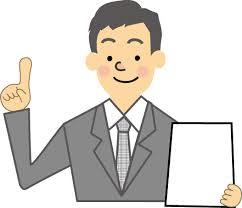 [Speaker Notes: 次に資料の６９ページをご覧ください。
　指導事例の⑤についてですが、
　この事例は、管理者が行うべき通所介護計画の作成、利用者又はその家族への説明、交付について、生活相談員が行っていたため、指導したものです。
　通所介護計画については、介護の提供に係る計画等の作成に関し経験のある方や豊富な知識及び経験を有する方に取りまとめをさせることは差し支えありませんが、この場合も計画等の作成に関する最終的な責任者は管理者であることに変わりはありません。（クリック）そのため、他の者に取りまとめを委任した場合でも、計画の作成、交付に関して管理者が係りを持っていることを解るようにしてください。
・・・・次ページ切り替え　■スライド]
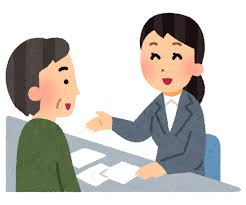 ■通所介護⑥　【設備基準について】
○レイアウトを変更した場合
　○開設後、機能訓練に資すると
　　想定されない設備等を置いた場合
市への届出などの
措置が必要です。
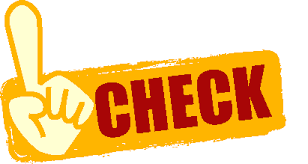 食堂と機能訓練室
その実施に支障のない広さを確保できる
場合は、同一の場所とすることができます。
[Speaker Notes: 次に、７０ページをご覧ください。
　指導事例の②については、指定通所介護事業所の設備として有するべき療養室を有していなかったため指導した事例です。
　指導事例の①と③については、法施行規則において、変更があった際に市に届出ることとされているレイアウト変更について、市に届出をしていなかったため指導した事例です。（クリック）
　特に、レイアウト変更については、ポイントの中段に載せておりますが、機能訓練室に棚、ロッカー、冷蔵庫等が固定して置かれている事例を多く見られます。指定通所介護を提供する上で必要であり、設置することを否定するものではありませんが、これらの設備は機能訓練に資すると認められる設備ではありませんので、このような設備を開設後に設置した場合は、速やかに届出をしていただきますようお願いします。
・・・・次ページ切り替え　■スライド]
■通所介護⑦　【介護保険外での宿泊サービスについて】
指定通所介護の設備を利用し、夜間及び深夜に指定通所介護以外のサービスを提供している場合は、市に届出が必要です。
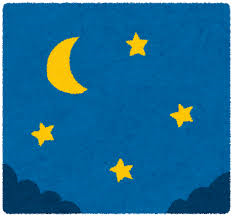 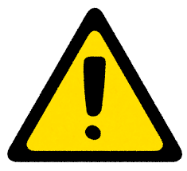 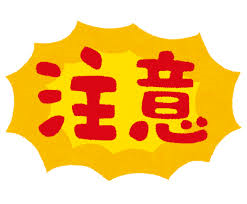 新たに始める場合は、
サービス提供開始前に届出を！
[Speaker Notes: 次に、資料の７１ページをご覧ください。
　介護保険外での宿泊サービスについてですが、昨年度初めに、本市内で宿泊サービスを提供している事業所で火災があり、消防局と合同で実地による調査を行ったところ、届出をしていない事業所が数か所あることが判明しました。
　既に、届出をしていなかった事業所には届出に関する指導を行っておりますが、届出については義務となっております。（クリック）今後、宿泊サービスの提供をお考えの事業所においては、速やかに届出をしていだきますようお願いします。なお、届出方法については、71ページ上段に掲載しているとおりですが、詳細につきましては市ホームページをご確認ください。
・・・・次ページ切り替え　■スライド]
■通所介護⑧　【個別機能訓練加算（Ⅱ）の留意事項について】
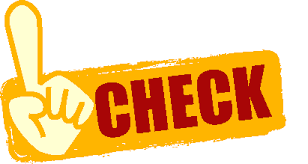 振り返ってみてください･･･
○理学療法士等から直接訓練の提供を受けた
　利用者のみを対象としていますか？

○残存する身体機能を活用した
　生活機能の維持・向上を図り，　
　居宅で可能な限り自立して暮らし続ける
　ことを目的としていますか？

○概ね週１回以上訓練を実施していますか？
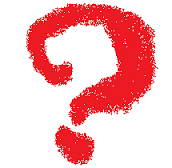 [Speaker Notes: 次に、資料の７２ページ「加算関係」をご覧ください。
　指導事例の①についてですが、個別機能訓練加算Ⅱを算定した利用者に対して、理学療法士等が機能訓練を直接提供していることが確認できなかったため、当該加算について過誤調整を行うよう指導した事例です。（クリック）
　この加算は、専ら機能訓練指導員に従事する理学療法士等の配置、多職種協同による個別機能訓練計画の作成、月１回の利用者の居宅への訪問のほか、当該理学療法士等が概ね週１回以上、直接機能訓練を提供した利用者のみ算定することができることとされていますので、個別機能訓練計画には、理学療法士等が直接提供する機能訓練のプログラムを位置づけるとともに、理学療法士等が提供した訓練内容、実施時間、当該理学療法士等の氏名を個別機能訓練に関する記録として利用者ごとに保管してください。
　次に、この資料には掲載しておりませんが、個別機能訓練加算Ⅰと個別機能訓練加算Ⅱは、それぞれの加算の目的、趣旨が異なるため、個別機能訓練計画における目標は、当該加算の目的、趣旨に沿った目標を別に定める必要があるとされておりますが、実地指導では、それぞれの加算の目的、趣旨に沿った目標を定めていないところが散見されています。
　個別機能訓練加算Ⅰは身体機能の向上を目的とした目標を、個別機能訓練加算Ⅱについては、生活機能の向上を目的とした目標を設定してください。
・・・・次ページ切り替え　■スライド]
■療養通所介護①　【管理者の兼務可能な範囲について】
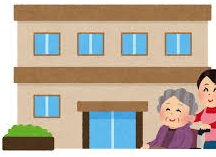 当該指定療養通所介護事業所
の看護職員としての職務
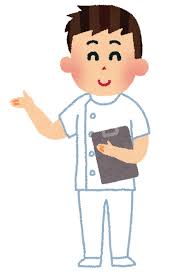 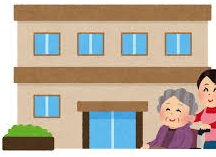 療養通所
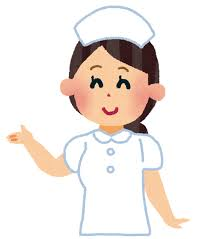 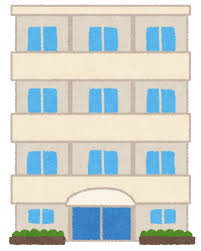 同一敷地内にある訪問看護ステーション等、他の事業・施設等の管理者又は従業者
療養通所
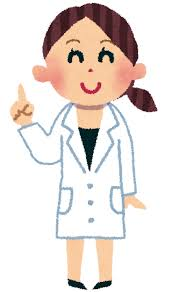 訪看ＳＴ
★入所施設における看護業務（管理業務含む）との
　兼務は、管理業務に支障があると考えられます。
[Speaker Notes: 次に、７４ページ「療養通所介護」を御覧ください。
　療養通所介護における、看護職員又は介護職員の員数は、利用者の数が１．５に対し、１以上確保し、かつ、提供時間を通じて、常時１以上の従業員を配置する必要があります。
　また、従業員のうち、専ら専従の常勤の看護師を１以上確保する必要がありますが、複数の看護師が交代で従事することで必要数を確保することも認められています。ただし、できる限り、同一の看護師が、長時間継続して利用者の状態を観察するように配慮してください。
　次に、療養通所介護の管理者は、常勤専従の看護師であるものとされています。
　ただし、業務上支障がない場合は、療養通所介護事業所の他の業務に従事すること、又は、同一敷地内にある他の事業所・施設などの職務に従事することができるとされています。（クリック）
・・・・次ページ切り替え　■スライド]
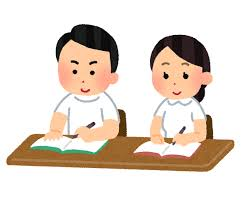 ■療養型通所介護②　【サービス提供時間について】
≠
サービス提供時間　　現に要した時間
○療養通所介護計画に位置付けられた内容を
　行うために要した標準的な時間

○利用者の居宅に迎えに行ったときから、居宅に
　送り届けたのち利用者の安定等を確認する
　までの一連のサービスを合わせた時間
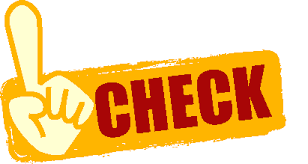 ★病状チェック、送迎等のサービスが、療養通所介護
　計画に位置付けられていますか？
★いつ、どこで、誰が、誰に病状チェックを行ったか
　記録を残していますか？
[Speaker Notes: 続いて、７５ページをご覧ください。
　下段の「サービス提供時間」についてですが、指定療養型通所介護においては、迎えの際の居宅での通所できる状態であることの状態観察、居宅に送り届けた後の状態の安定等の確認までがサービス提供時間となります。（クリック）なお、この送迎の際の状態観察、状態の安定等の確認は看護職員が行うこととされ、介護職員が行うことはできず、また、この状態の観察等に関する内容は記録に残してください。
・・・・次ページ切り替え　■スライド]
■認知症対応型通所介護　 【運営推進会議について】
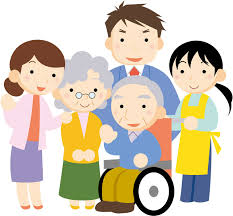 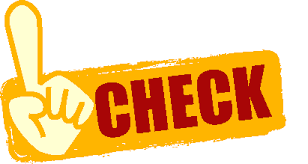 ★概ね６月に１回以上の開催。
★運営推進会議に対し活動状況を報告
　運営推進会議による評価を受ける。
★報告、評価、要望、助言等の
　記録は５年間保存。
[Speaker Notes: 【認知症対応型通所介護】
次に認知症対応型通所介護の説明に移ります。７７ページを御覧ください。
　認知症対応型通所介護における機能訓練指導員の資格要件と配置の取扱いについては、先ほど６８ページで説明した通所介護と同じ内容となります。　
　また、７８ページの「認知症対応型通所介護計画の作成及び説明・同意・交付」についても、計画の最終責任者は管理者であること、計画を作成した際は、同意のサインをもらうだけではなく、説明日と交付日を記録に残していただく必要がある点は、通所介護と同様です。

続きまして７９ページ下段「運営推進会議の設置」を御覧ください。（クリック）　
　２８年４月に「本市指定地域密着型サービスの事業の人員、設備及び運営の基準等に関する条例」の一部を改正し、運営推進会議の設置が義務付けられました。つきましては、設置をしていない事業所がありましたら、速やかな設置をお願いします。
　なお、運営推進会議の開催は、概ね６か月に１回以上としており、この会議の報告、評価、要望、助言等は記録し、保存することとされておりますので、適切な記録の保存も併せてお願いします。
・・・・次ページ切り替え　■スライド]
■通所リハビリテーション①　【リハビリテーション会議について】
利用者の家族等
リハビリテーション事業者
　　医師、理学療法士、作業療
　　法士、言語聴覚士等
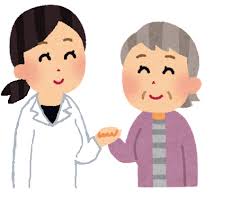 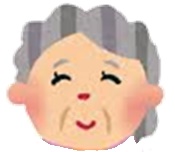 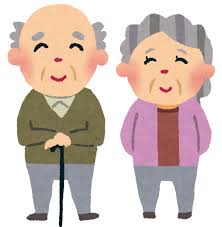 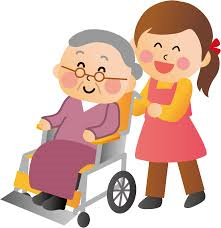 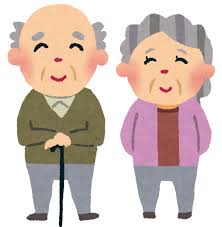 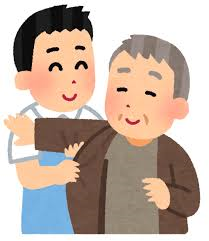 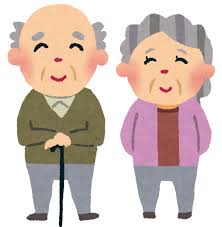 各サービス担当者
介護支援専門
利用者
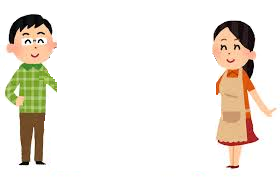 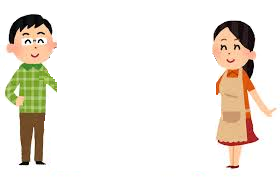 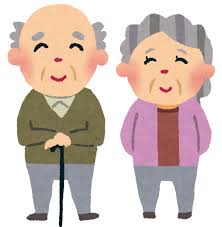 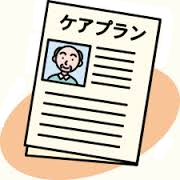 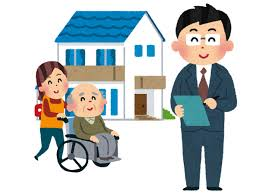 [Speaker Notes: 次に通所リハビリテーションの説明に移ります。８０ページを御覧ください。
指導事例の①についてですが、
　この事例は、個別リハビリテーションを提供していなかったことで指導した事例です。
　通所リハビリテーションとは、病状が安定期にあり、施設等において、心身の機能の維持回復及び日常生活上の自立を図るために、診療に基づき実施される計画的な医学的管理の下における理学療法等その他必要なリハビリを要する利用者に対して行うものとされております。
　また、平成２７年の報酬改定で個別リハビリテーション実施加算が本体報酬に包括化され、加算の算定の有無にかかわらず利用者の状態に応じ、個別リハビリテーションを実施することが望ましいとされております。そのため、アクティビティや趣味活動のみを提供し、個別リハビリテーションを全く行っていない場合は指導の対象となります。
　次に指導事例の②についてですが、先ほどと同様の理由から、「すべての利用者に対し、一律の頻度でサービス提供している場合」は、個別リハビリテーションを実施しているとは言えないため、指導の対象となりますので御留意ください。

次に８３ページを御覧ください。
　「リハビリテーション会議」は、リハビリテーションマネジメントの強化対策として、医師、理学療法士、作業療法士、言語聴覚士、介護支援専門員や居宅サービス計画に位置づけられている他のサービス提供事業所の担当者等を交えて開催することが義務付けられています。
　この会議において情報の共有を図り、利用者に対して「心身機能」、「活動」、「参加」の要素にバランスよく働きかける効果的なリハビリテーションの提供が行われることが求められています。（クリック）
　ケアマネジャーが主体となって開催するサービス担当者会議では、医師や理学療法士等からの貴重な意見が聴くことができたとの意見が聞かれていますので、今後もこの会議等を通じて、情報の発信等をしていただきますようお願いします。
　・・・・次ページ切り替え　■スライド]
■通所リハビリテーション②　【活動と参加に焦点を当てたﾘﾊﾋﾞﾘﾃｰｼｮﾝの推進】
リハビリテーションは心身に障害を持つ人々に潜在する能力を最大限発揮させ、日常生活の活動を高め、家庭や社会への参加を可能にし、その自立を促すもの。
生 活 機 能
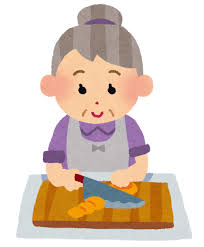 【役割の創出・社会参加の実現を支援】
　○地域の中に生きがい･役割をもって
　　生活できるような居場所･出番づくり
　 ○家庭内での役割づくり
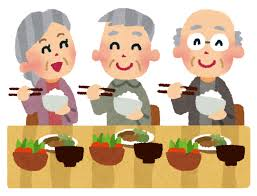 参加へのアプローチ
【IADL向上への働きかけ】
　掃除･洗濯･料理･外出等ができるようする
活動へのアプローチ
【ADL向上への働きかけ】
　食事･排泄･着替え･入浴等ができるようする
意欲への働きかけと環境調整
時間軸
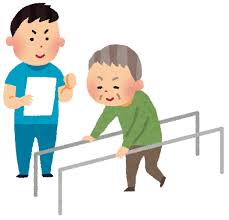 【機能回復訓練】
　座る･立つ･歩く等ができるようにする
心身機能へのアプローチ
（厚生労働省「平成27年度介護報酬改定の概要　骨子版」より一部引用）
[Speaker Notes: 次に、８４ページをご覧ください。
　リハビリテーションマネジメント加算は、適宜適切でより効果の高いリハビリテーションを実現するために、リハビリテーション計画書の充実や計画の策定と活用等のプロセス管理の充実、介護支援専門員や他のサービス事業所との情報共有の仕組みの充実を評価したものです。（クリック）
　この加算は、サービス提供開始時に、利用者又はその家族に同意を得ることとされておりますので、ご注意ください。
　なお、実施時間、訓練内容、担当者、加算の算定に当たって根拠となった書類等は、利用者ごとに保管し、常に事業所のリハビリテーション従業者により閲覧できるようにしてください。
・・・・次ページ切り替え　■スライド２６]
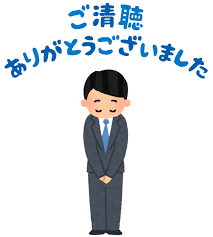 [Speaker Notes: 私からの説明は以上となります。
　ありがとうございました。]